基础写作
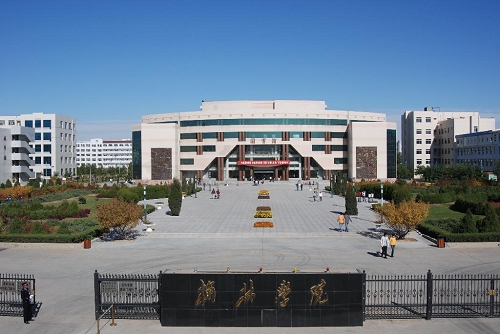 ——课程设计方案
李晓虎
2018.11.23
基础写作课程的教学设计
Vision 01
写作训练
2.每堂课，都设计一个写作主题。写作主题以学生讨论决定为主，以老师指定写作任务为辅。
1.必须在写作实践中提高写作能力。每堂写作课中，学生都进行写作训练。
Vision 02
写什么？
Company
LOGO
Vision 04
写作核心
4.学生对事物有想法、有看法、有态度，就知道要写什么，就完成了写作的关键任务。
3.写作技能与方法的提高，主要从写作指导、作文互评中完成。
Vision 03
怎么写？
写作训练-文体
文体：散文、诗、其他……
谋篇：开头、结尾、正文
开头/结尾
散文/诗歌
立意/主旨/
论文/评论
文章
呼应/起承转合
评价/
逻辑/结构/主线
题目/内容/语言/观点
文体
谋篇/布局
写作理论
写作技巧
第一次课写作主题策划（100分钟）
20分钟
推出
新主题
30分钟
30分钟
分组陈述
5分钟
15分钟
活动文案
老师评议
分组
主题活动  策  划
组内和组间互评
组内分工撰写文案
1.分为3组
2.各组分别完成任务
3.各组代表汇报任务完成情况
1.小说评论
2.学术思想
3.商业活动
小组划分方案
公司
传媒
教师
3
2
公务员
4
创业
1
5
其他
6
职业
经济
7
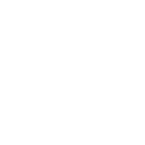 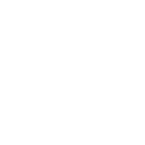 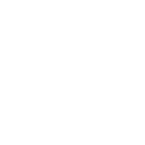 小组展示写作文案
主要由学生陈述观点并作论述。重点和主题突出，锻炼学生的演讲能力。
脱稿陈述
小组展示
话剧/情景剧演出
朗诵/演讲
对小说、电影及《孔子家语》等适合话剧、情景剧演出的，由学生撰写/改编剧本，在课堂上展示。
主要对散文、现代诗等文案朗诵
评 价方式
对学生的写作文案，在课堂中评价。相互探讨和学习，发现问题，及时指导。
组内和组间互评
老师评价
Contents
课堂中完成
一组在陈述时，由其他组
派2名评委进行评价。
主要针对标题、内容、结构、观点、行文规范、语言等方面进行评述。
Contents
学生将写作文案上传至
蓝墨云班课APP，向所有
同学开放“评论”权限。
学生之间可以相互写评语。
讨论观点，鼓励学生对事物有想法，有看法，形成学生的思维习惯、思想体系，以启迪学生为中心。
Description of the contents
根据大学生毕业后所从事的职业，进行“应用写作”的训练。
软文写作

商业策划
考研专项写作题
公文
申论
应用文
中小学作文
传媒
考研
教师
公务员
写作训练
第二次课写作主题
原主题
原主题
对原主题阐述未清的问题，作为下次课的写作主题，该主题由学生课后完成，下次课直接陈述。
对原写作主题旁涉的话题，作为下次课的写作主题，仍然由学生课后完成，下次课直接陈述。
写作新主题
的产生
各组讨论
老师指定
由老师根据课程体系设计，从申论、软文、公文、中小学作文等文体，为学生指定选题。
组内讨论
个人提出
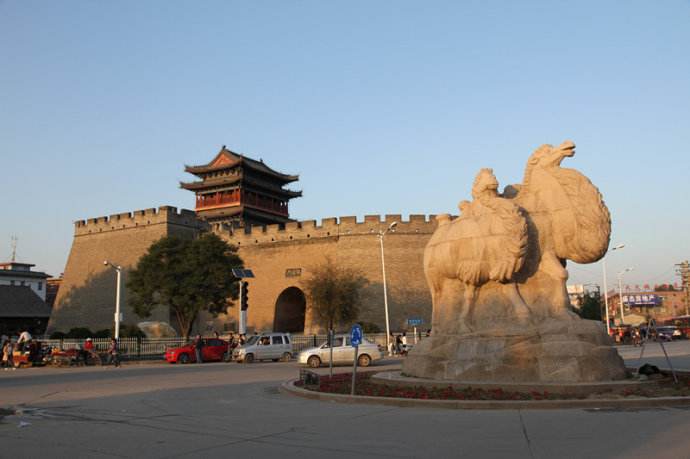 未完待续……